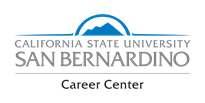 WHAT’S NEXT AFTER GRADUATION?Valentina Felix, Careeer Advisorvfelix@csusb.edu
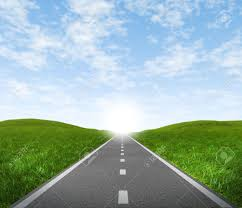 Career Center Information
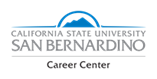 San Bernardino Campus 
University Hall 329
Phone: 909-537-5250
Email: careercenter@csusb.edu 
Website: www.csusb.edu/career-center
Palm Desert Campus 
Indian Wells 111
Phone: 909-537-8243
Email: pdccareercenter@csusb.edu 
Website: https://pdc.csusb.edu/current-students/career-service
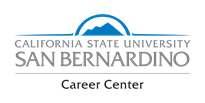 POST-GRADUATION PATHWAYS
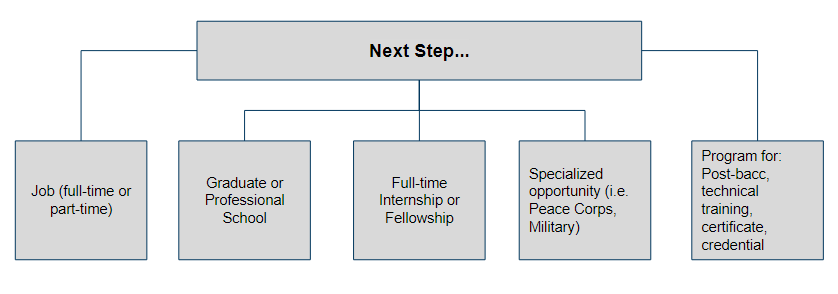 [Speaker Notes: Typical destinations students strive toward after graduation. Tie this into major decision-making and career planning.
Is your post graduation pathway represented in this.]
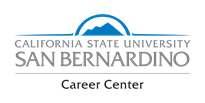 CAREER PLANNING:
Gaining experience
Job
Internship
Volunteer
Campus and or community involvement
Student and or professional organization involvement
Research
Study Abroad
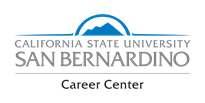 CAREER PLANNING:
Implementation
This step involves taking action to fully achieve career pursuit
Examples:
Intentional searching & networking
Preparing application materials, interview practice 
Applying for targeted position or program
Gaining acceptance, landing position
Moving forward
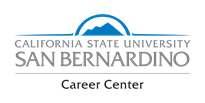 GRADUATE & PROFESSIONAL 
SCHOOL PREPARATION
Before attending graduate school it is important to have a clear understanding of what you want to do with your career and how earning a graduate degree will help you reach that goal. Not all career paths / jobs require a graduate degree!

A few tips / things to think about:
Research your prospective field
Evaluate the various graduate programs
Prepare for the admissions process
Finance your education

Helpful Websites:
https://www.csusb.edu/graduate-studies 
https://www.calstate.edu/gradprograms/choose_program.shtml
https://www.petersons.com
[Speaker Notes: Talk about how this is necessary for some careers but that there are a lot of jobs that do not require going to graduate or professional school. That is why it is important to know what you want to do with your major early on so that you can plan for this option. Mention CA Graduate diversity Forum here and plug grad studies and one of helpful website to explore grad and professional schools.List some steps they would have to take. Use information from grad school prep resource.]
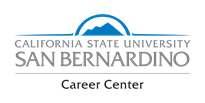 GRADUATE & PROFESSIONAL 
SCHOOL PREPARATION
Preparing for admissions process 
Complete any prerequisites

Complete your bachelor’s degree (may be in-progress at time of submitting application)
 
Admissions tests: In most cases, an entrance exam will be required, i.e. Graduate Records Exam (GRE), Graduate Management Admission Test (GMAT), Law School Admission Test (LSAT), Medical College Admission Test (MCAT)
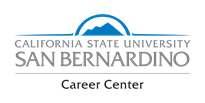 GRADUATE & PROFESSIONAL 
SCHOOL PREPARATION
Preparing for admissions process 
Aim for minimum of 3.0 GPA
Some schools average your last 2 years of school, or the courses in your field of concentration

2-3 letters of recommendation: Choose individuals who know you academically and/or professionally and will give you the best recommendation.

Personal statement: This is a qualitative way to show your eligibility, not quantitative like GRE scores, transcripts, and grades.
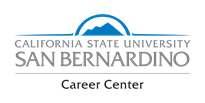 GRADUATE & PROFESSIONAL 
SCHOOL PREPARATION
Financing your education
Fellowships & Scholarships
Loans
Assistantships
Grants
Work Study
Job
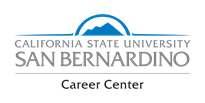 JOBS & INTERNSHIPS
Getting prepared: What are you looking for?
Position type (part-time, full-time, contracted, per diem)
Location 
Industry focus (entertainment, education, healthcare) 
Sector (private, non-profit, government)
Salary 
Work values
Company culture
Ultimate purpose/goal
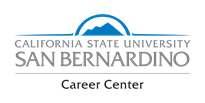 JOBS & INTERNSHIPS
Strategies & tips
Research 
Glassdoor.com, Vault.com, LinkedIn, Handshake
Identify job and internship titles of interest
Review company websites
Values, vision, mission
Network
Faculty, professional associations, LinkedIn, campus clubs/orgs., peers, job/internship fairs
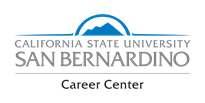 JOBS & INTERNSHIPS
Strategies & tips: Get recruited through...
Handshake 
LinkedIn
Career & internship fairs
On-campus interviews and information sessions
Conferences
Hands-on experiences (i.e. volunteering, campus or community involvement)
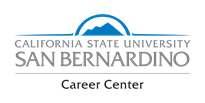 JOBS & INTERNSHIPS
Strategies & tips: Search process
Online
Handshake
www.linkedin.com 
www.indeed.com 
www.simplyhired.com
www.glassdoor.com 
www.edjoin.org
www.governmentjobs.com
Company/organization websites
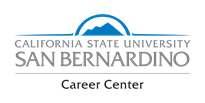 JOBS & INTERNSHIPS
Strategies & tips: Search process
Contact companies directly
Inquire via email, phone, or in-person about opportunities
Job and internship fairs
Provide excellent opportunity discover job information, speak directly with employers, submit resume(s), and learn more about your field of interest
Consider a temp/employment agency
Matches employers to viable candidates
Some employers use this service to do initial screening of applicants
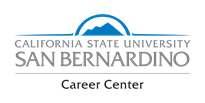 JOBS & INTERNSHIPS
Strategies & tips: Search process
Contact companies directly
Inquire via email, phone, or in-person about opportunities
Job and internship fairs
Provide excellent opportunity discover job information, speak directly with employers, submit resume(s), and learn more about your field of interest
Consider a temp/employment agency
Matches employers to viable candidates
Some employers use this service to do initial screening of applicants
Entry-Level Jobs
Requirements: 1-2 years experience plus a degree, related or otherwise.

Job related experience does not need to be obtained through paid employment.
internship
the position of a student or trainee who works in an organization, sometimes without pay, in order to gain work experience or satisfy requirements for a qualification.
Internship Basics
Time commitment: 10-15 hrs per week vs 40 hrs/week
Paid vs Unpaid
Securing your first unpaid internship may lead to landing a paid competitive internship
Credit vs No Credit
Formal vs Informal
Benefits
Develop skills employers are seeking and grow as a professional 
Confirm or explore field, industry and functional area interest
Apply knowledge, skills and concepts learned in the classroom to experience
Build relationships and create a professional network, a source for mentors and recommenders
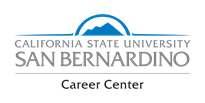 JOBS & INTERNSHIPS
Strategies & tips: Search/application organization
Search log (Example)
Finding an Internship
Online
Network – Make sure everyone in your network knows you are looking for an internship
Cold Call (email)
Faculty/Department/College Resources
Informational Interview
Make the Most Of Your Internship Volunteer Shadowing Experience
Ask Questions
Make meaningful connections
Volunteer to assist on various projects
Treat your internship like a long job interview
Keep a log and update your resume with your new skills
Send a thank you note
Stay in contact. You may need LOR or a reference
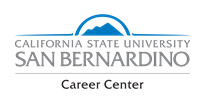 NETWORKING &
DEVELOPING YOUR 
LinkedIn PROFILE
What is Networking?
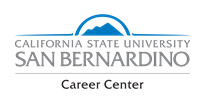 Talking with people who will learn about you and your interests, and then help you gain insight into your career options and goals

It is a two-way process that involves developing and maintaining connections with individuals, and mutually benefitting from the relationship

Is an ongoing process that takes time and attention; it is not something you do only when you are looking for a job
What is Networking?
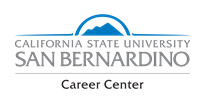 Successful networking requires preparation and practice

Networking can be done in-person and online. A valuable tool for online networking is LinkedIn 

Remember, when you network, you are asking for information and advice—not a job. It’s not just what you know; it’s also whom you know… or can connect to
Why is Networking important?
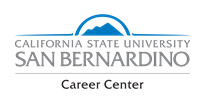 Will be the single most effective method of advancing your career

While networking may not “get you a job,” it does play a role in the majority of hiring decisions 

Many job vacancies are never advertised, but instead filled through some form of personal or professional referrals 

Employers prefer to hire candidates they have met, or those referred by a trusted source
Build Your Network
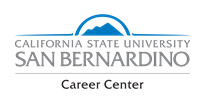 Networking opportunities occur on a daily basis and can include a brief conversation with someone on an elevator to an arranged meeting with a professional
 
Identify all the people whom you come in contact with through your activities. These can include:
Your friends, classmates, their parents and family members, neighbors.
Your relatives and extended family.
Former and current employers and co-workers.
Members and alumni of professional associations, clubs, and organizations.
Coaches, staff, faculty, or academic advisors.
Alumni of any schools you’ve attended.
Expand Your Network
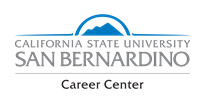 Attend campus career events and fairs, alumni presentations, and workshops

Introduce yourself to any guest speakers you encounter on campus

Obtain an internship and maintain contact with colleagues and supervisors

Take advantage of job-shadowing programs

Identify contacts by researching LexisNexis, industry/trade publications, employer websites, alumni magazines, and library resources

Create a LinkedIn profile; connect to your contacts and join groups as appropriate
What is LinkedIn?
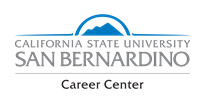 https://youtu.be/ZVlUwwgOfKw
Features and Benefits of LinkedIn
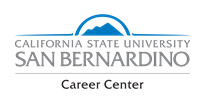 Establish your professional profile and control one of the top search results for your name.
Build and maintain your professional network.
Find and reconnect with colleagues and classmates.
Learn about other companies, and gain industry insights.
Find other professionals in the same industry using groups.
Share your thoughts and insights through LinkedIn's long-form publishing platform.
Tap into the knowledge of your network.
Discover new career opportunities by searching for jobs.
Steps in Profile Development
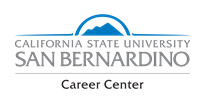 Sign-up: Name, email address, password
Add location information
Add profile photo (background image optional) 
Create a headline
Write a summary statement
Other key sections to complete: Showcase your unique professional story through your experience, skills, and education
LinkedIn tips for students: https://students.linkedin.com/
Getting Started
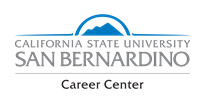 Go to the sign-up page at https://www.linkedin.com/start/join  

You can sign-up via your Facebook or Email account
Profile Photo
Having no LinkedIn profile photo means your profile is not 100% complete

According to LinkedIn, profiles with photos receive 21 times more views and 9x more connection requests
LinkedIn Profile Photo Help: https://www.linkedin.com/help/linkedin/topics/6042/6059
[Speaker Notes: An engaging profile photo and background create a personal relationship with your viewers.
You will be more likely to be contacted by many recruiters. 
People will see you as friendly and professional.
People will be encouraged to read more about you.]
Profile Photo Samples & Tips
Professional head shot (is recommended)
Plain background
No distractions in view 
If taken outside, natural light works well
Make sure you portray yourself as you want to be seen by your intended audience
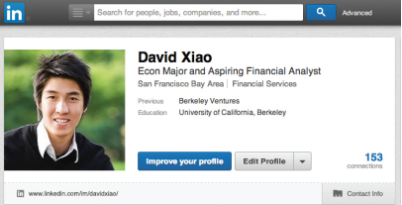 [Speaker Notes: Depending on your industry, you might choose to post a more or less formal photo.

Privacy concern: As an alternative to posting your photo publicly, you can change your connections or only to your network. This step may deter someone from asking for a connection based on visual interests alone, if that is a concern. 

Concern about discrimination such as age or race: Would you want to work for a company that doesn’t contact you because of something they see in your picture? If they are going to discriminate, chances are they will do it in the interview if they don’t have a chance to  make judgements based on your photo and you may be overlooked if you don’t have one at all.]
Background Image
LinkedIn has a standard option available to use or as a premium user you have access to LinkedIn stock images

Another option is to create a custom background image using one of the following online tools: 
www.canva.com 
www.fotor.com 
www.picmonkey.com
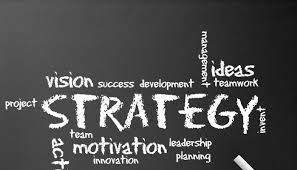 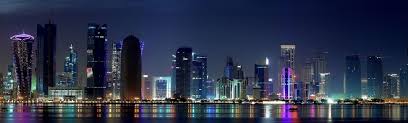 Background Image Help: https://www.linkedin.com/help/linkedin/answer/49960?query=background%20image
[Speaker Notes: Get a professional head shot with a plain background, natural light is also good, smile and look directly at camera

If your photo includes a dog, cat, husband, or a lot of unnecessary objects in the background, viewers might think you’re immature or unprofessional, or simply be distracted]
Ideas For Background Images
LinkedIn stock image
Your product or service in the making
Your product or service in action
The skyline of your current city
Design your own
A personal image
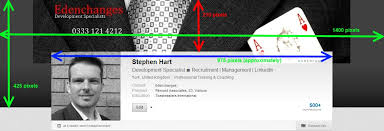 Article: Seven ideas for an effective LinkedIn background image: https://www.linkedin.com/help/linkedin/answer/49960?query=background%20image
[Speaker Notes: Get a professional head shot with a plain background, natural light is also good, smile and look directly at camera

If your photo includes a dog, cat, husband, or a lot of unnecessary objects in the background, viewers might think you’re immature or unprofessional, or simply be distracted]
Profile Content Tips
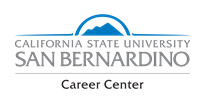 “The first hurdle is to get found (to make sure you come up in the right kind of searches by recruiters).”  
        -Catherine Byers Breet, Longtime recruiter and adopter of LinkedIn (member since 2005)

Use industry-relevant job titles and keywords

Once you identify your top keywords, add as many of them to the following sections: Headline (most important), Current Job Title, Summary, Interests

The LinkedIn search tool searches entire profiles, so insert your keywords throughout!
Headline
Examples
Depends on your LinkedIn profile goals

Can be general and straightforward 

Can also tell viewers what makes you unique and includes as many keywords as possible
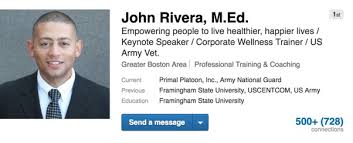 Headline Help: https://www.linkedin.com/help/linkedin/topics/6042/6043/2901
Summary Statement
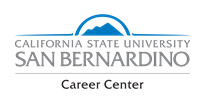 Main place for you to stand out; adds a ‘story’ element to your experience and your aspirations
Be concise about your experience, qualifications, and goals – with a compelling narrative weaved throughout (if possible)
Describes what motivates you, what you’ve done and are skilled at
Use keywords and phrases that recruiters might search for (i.e. product management, graphic design, data analysis)
https://www.linkedin.com/pulse/10-tips-students-new-grads-linkedin-omar-garriott
Summary Statement
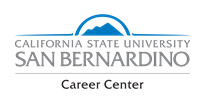 How to write a stellar summary:
Set the scene: 
What is your ideal audience? What do you want them to know, learn, or do?
How do you want to make them feel?
Collect content
What you do, accomplishments, values and passions, your “superpowers”, interesting stats, differentiation, validation (back up what you’re saying)
Source: https://www.forbes.com/sites/williamarruda/2017/07/09/how-to-write-a-stellar-linkedin-summary/2/#271686b3067a
Summary Statement
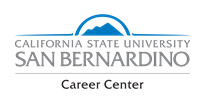 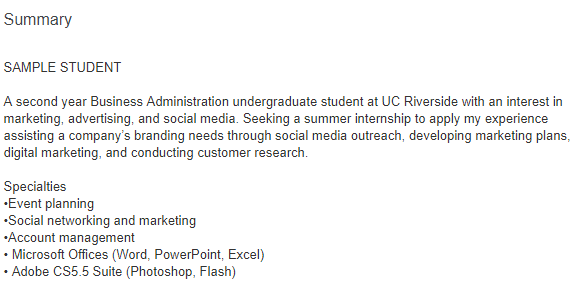 https://www.linkedin.com/in/studentsample
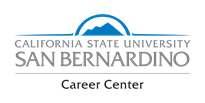 SPECIALIZED OPPORTUNITIES
Military https://www.military.com/ 
AmeriCorps https://www.nationalservice.gov/programs/americorps 
Peace Corps https://www.peacecorps.gov/ 
Teach for America https://www.teachforamerica.org/ 
Earth Corps https://www.earthcorps.org/
Education
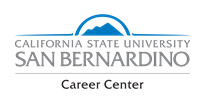 Education is the foundation!
Members who list a school get 10x more views on average

Add your school, major, and degree name
Include clubs you lead and honors you have earned
Experience
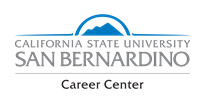 When listing your experience:
Avoid listing only duties and responsibilities
Use action words and accomplishments

Examples:
Analyzed materials….
Conducted individual….
List projects, organizations, classes, etc.
Similar to resume
Most related at the top

41% of hiring managers consider volunteer experience equally as valuable as paid work experience
Experience
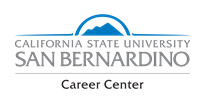 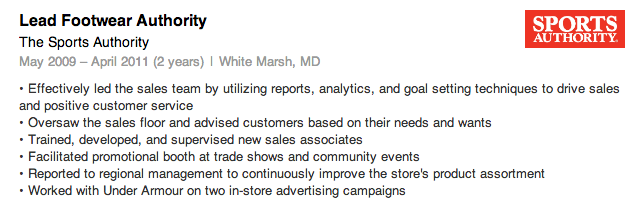 Skills
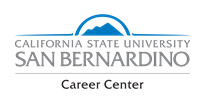 List tangible skills that you are comfortable using in the workplace
Skills can be acquired on the job or in school

Speak Mandarin?
Know JAVA programming?



17% more profiles views with 5+ skills listed
Tips to get you started
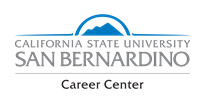 Complete your profile 
Claim your unique URL
Participate in groups 
Connect with people you know:
Friends, family, classmates, mentors, teachers, and
professors
Use the alumni tool 
Actively update your profile
Participate in Groups
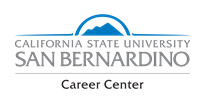 LinkedIn Groups are hubs on LinkedIn which provide a “place for professionals in the same industry or with similar interests to share content, find answers, post and view jobs, make business contacts, and establish themselves as industry experts.”

“Being an active participant in a group can help you network with other professionals in your field, especially those outside your immediate circle…”
https://blog.hootsuite.com/linkedin-groups/
Final Words...use LinkedIn to:
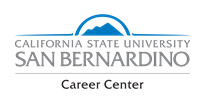 Browse job descriptions
Set up job alerts
Follow 
Companies
Influencers
Industries---trends and news
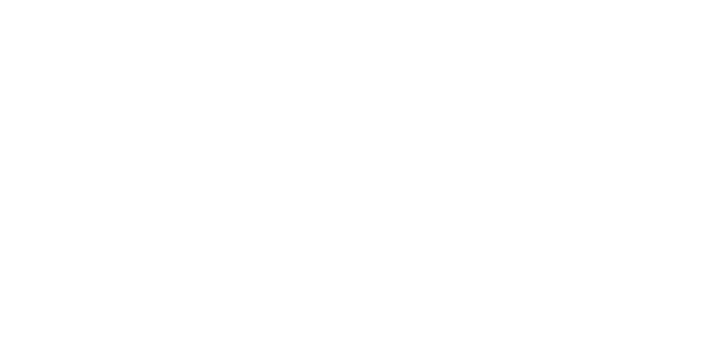 HOW TO ACE AN INTERVIEW
Presented by
[Speaker Notes: Minimalist Grey Brand Guideline Presentation]
PRE-INTERVIEW
INTERVIEW
POST-INTERVIEW
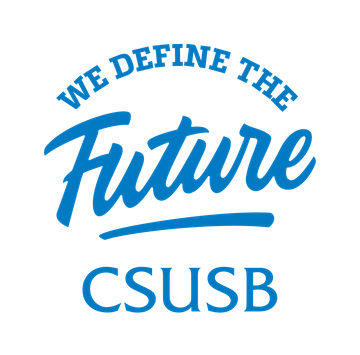 THE INTERVIEW PROCESS
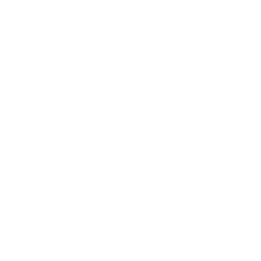 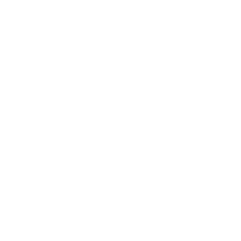 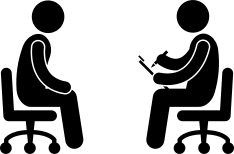 HISTORICAL AND FINANCIAL BACKGROUND
Origins-founding principles & mission and vision of the company
How well is the company doing financially?
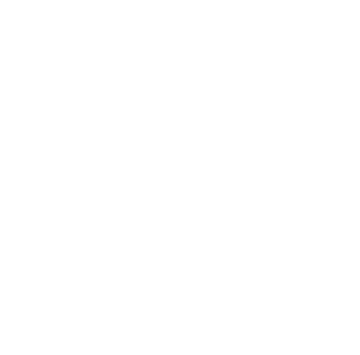 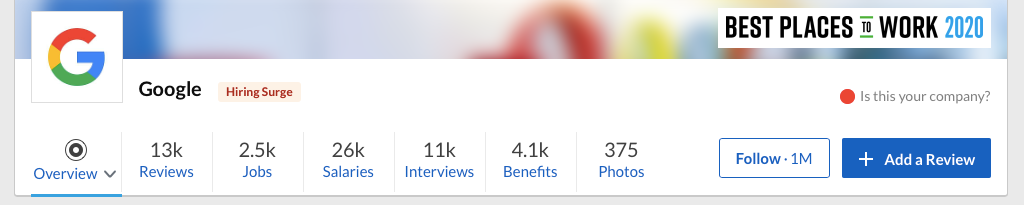 RESEARCH
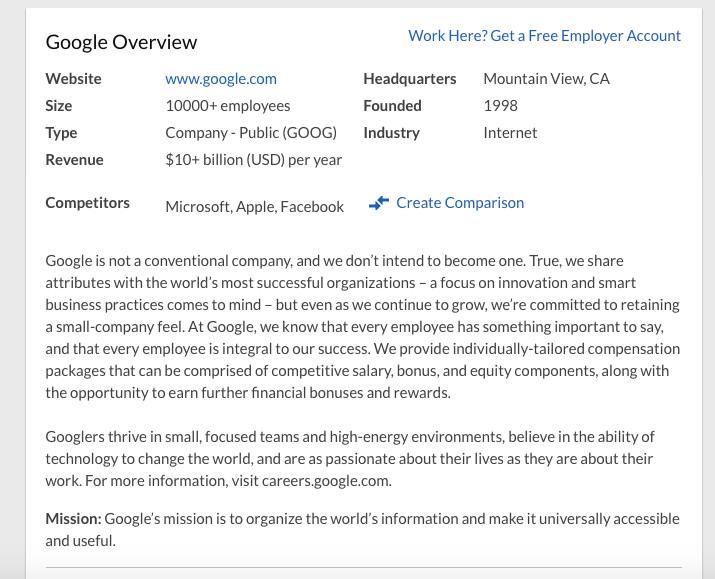 MACRO (THE BIG PICTURE)
How well is the company doing in its respective industry?
MICRO (MORE SPECIFIC)
PRE-INTERVIEW
What is it like working for the company?
Number of employees 
Employee rating 
Glassdoor 
Indeed
FAMILIARIZE YOURSELF WITH VIDEO CHAT PLATFORMS
Google Meet, Zoom, Microsoft Teams, etc.
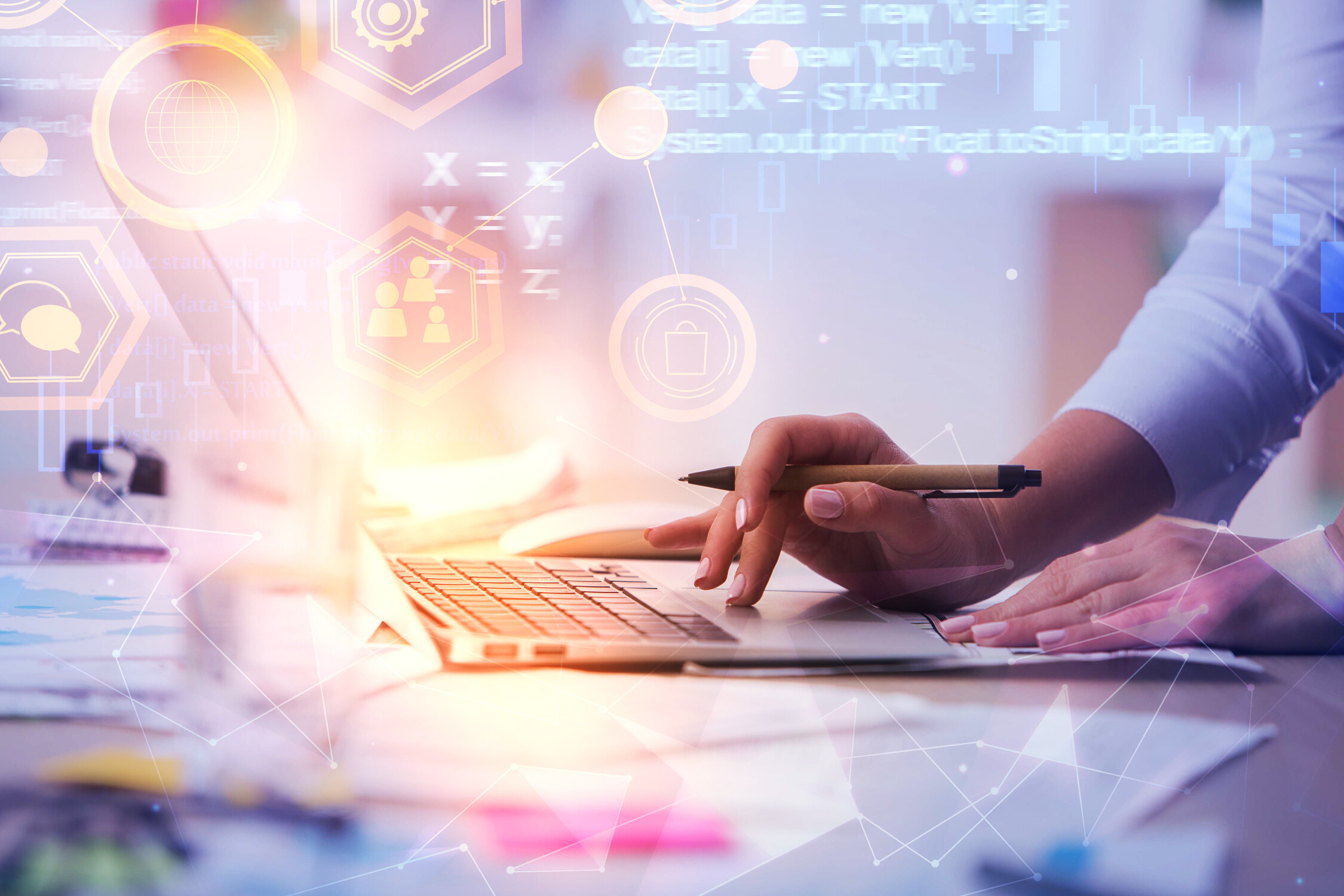 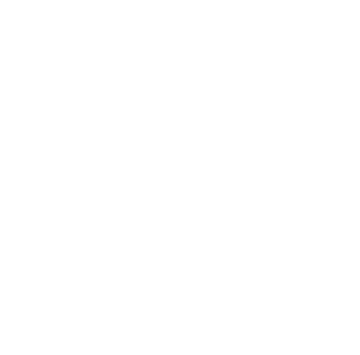 PREPARATION
PREPARE YOUR TECHNOLOGY
Test your technology the day before. You may consider doing a test run with a friend so they can provide feedback about the quality of your video and sound.
PREPARE YOUR BACKGROUND
PRE-INTERVIEW
Add a professional virtual background if your computer allows.
 If not, tidy your space or choose a blank wall.
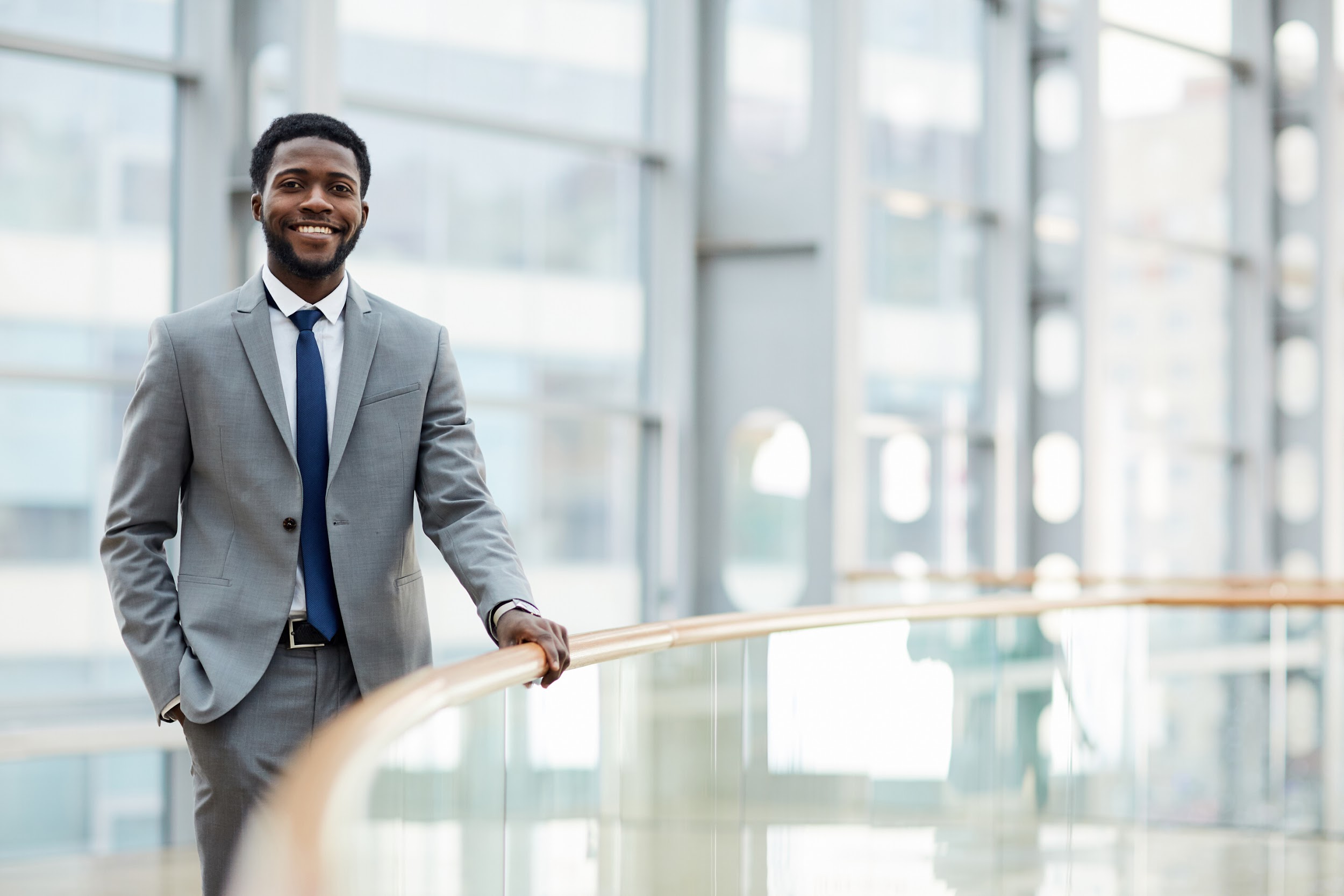 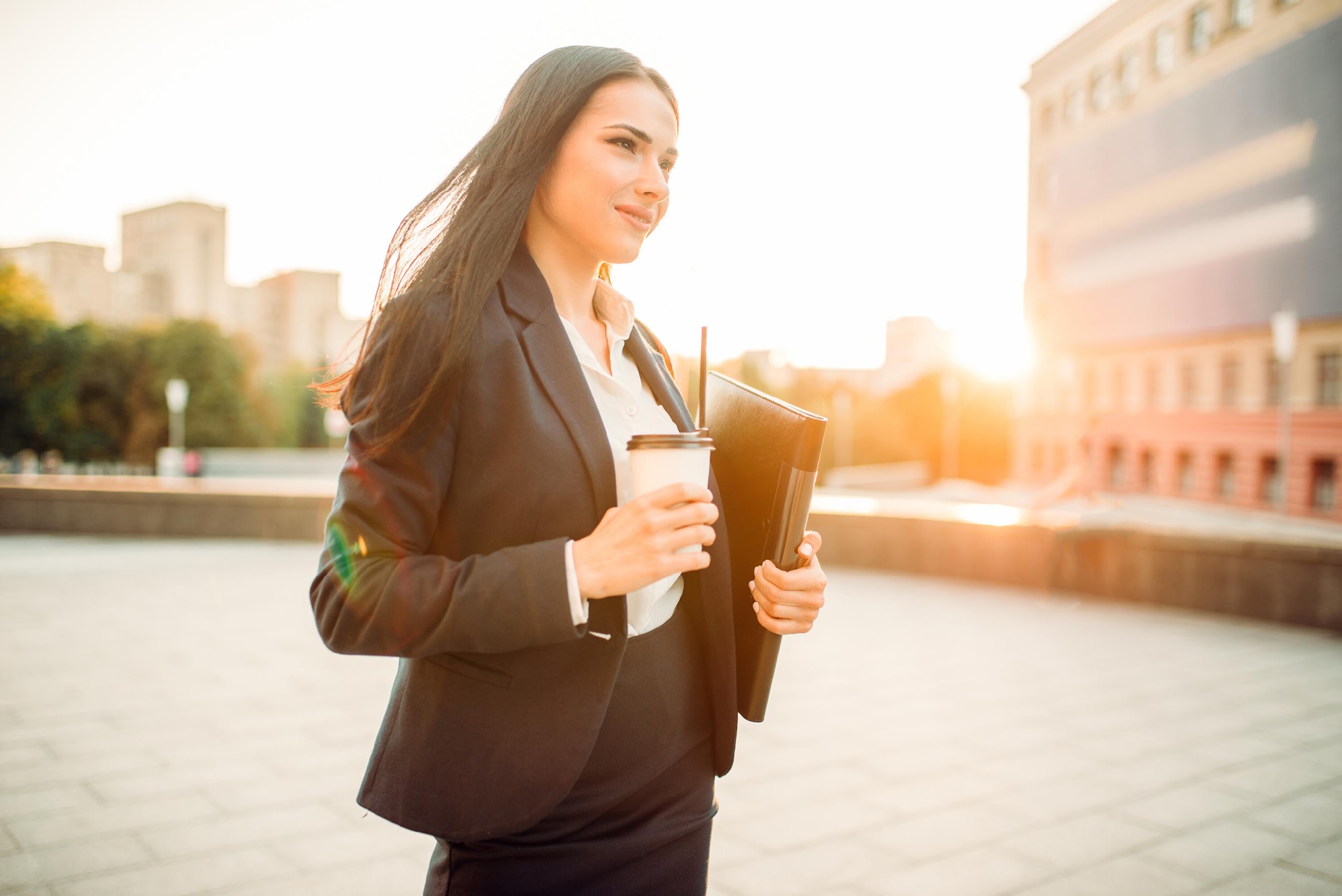 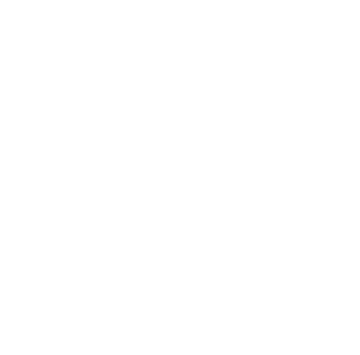 FIRST IMPRESSION 
SKILLS:
Dress for Success!
REASONS
More presentable and professional.
When you are dressed your best, you tend to feel more confident.
CUT
Shirts and attire should be modest
No slits in the front of skirts/dresses
PRINT
Minimal print to solid (no print) is best
COLOR
Dark Blue 
Black 
Gray
PRE-INTERVIEW
How to Answer the 
"TELL ME ABOUT YOURSELF" 
Question
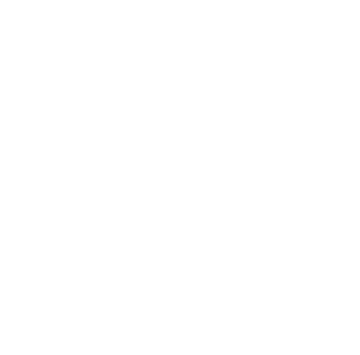 WORK EXPERIENCE
EDUCATION
KEY STRENGTHS
FUTURE
Begin with your year in school, major (and minor), and how you became interested in the field.
Skills you have learned through school projects.
Mention on campus membership/s and organizations (especially if in a leadership position).
Discuss your current position, if you are currently working.
Mention past jobs.
Focus on transferable skills that would be valuable to employers in the field, professional accomplishments, or recognition you received.
Based on your research of the organization, mention two key strengths of yours that match the requirements of the organization.
End with why you are interested in working for the organization.  
State that you look forward to learning more about how you might be able to contribute your skills, talents, and experience in the future.
INTERVIEW
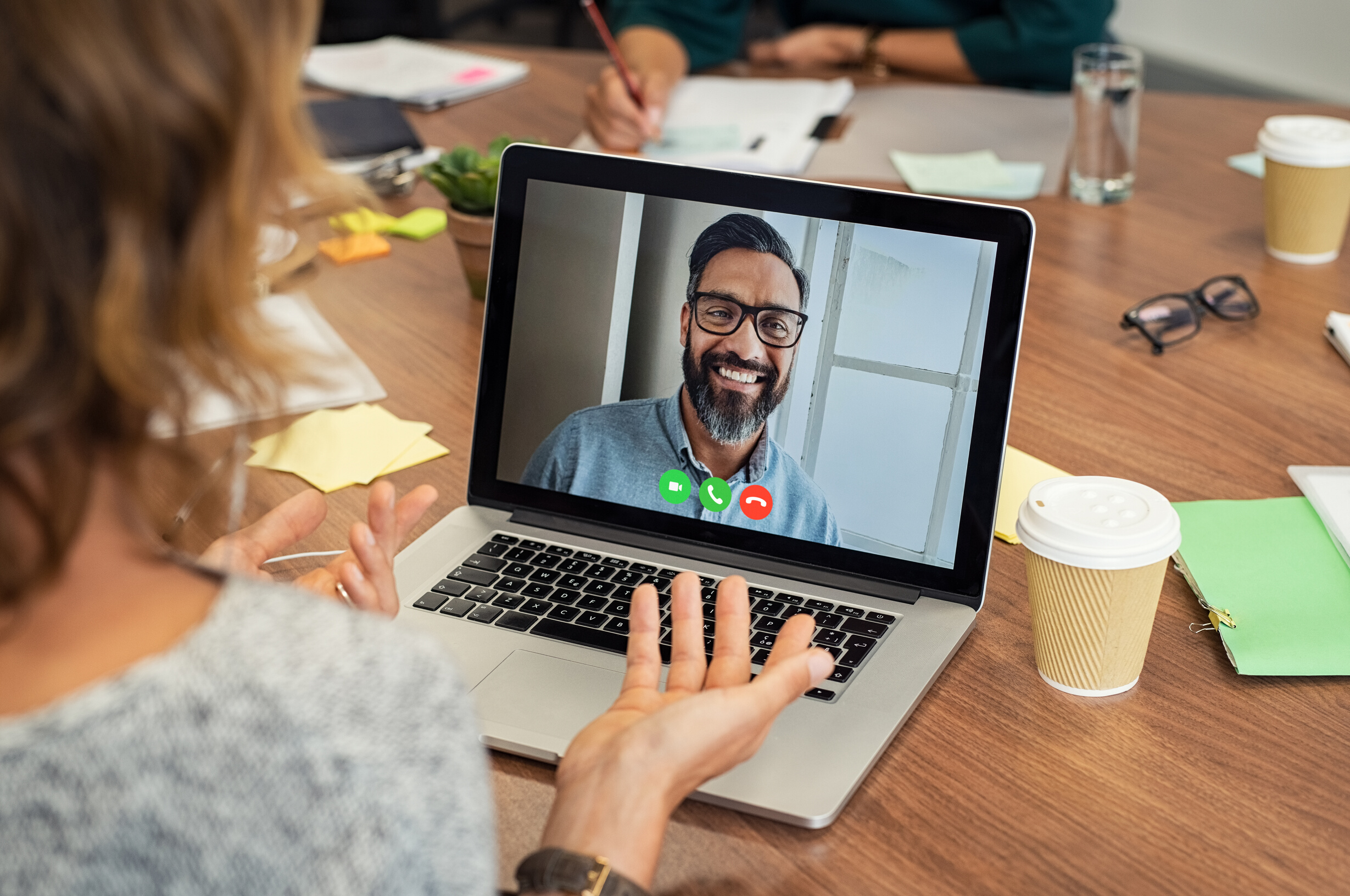 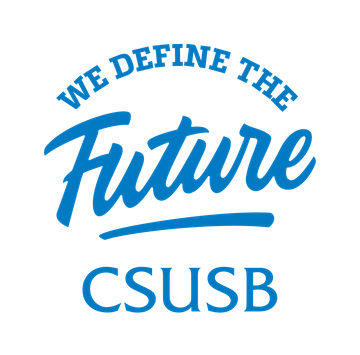 The CARR Technique
CONTEXT
Describe a specific event or situation.
Give enough detail & context for the interviewer to understand.
Draw from campus, work, or community experiences
ACTION
Describe the action that you took to address the situation.
If you are describing a group project, focus on your role.
RESULT
What did you accomplish?
If not success, what did you learn?
RELATE
How does this relate to the position you're applying for?
INTERVIEW
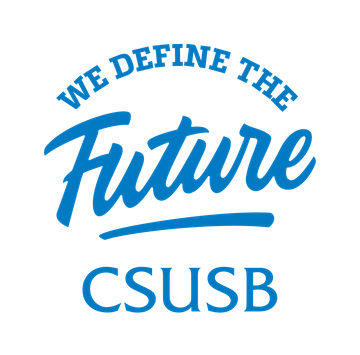 ASKING THE RIGHT QUESTIONS
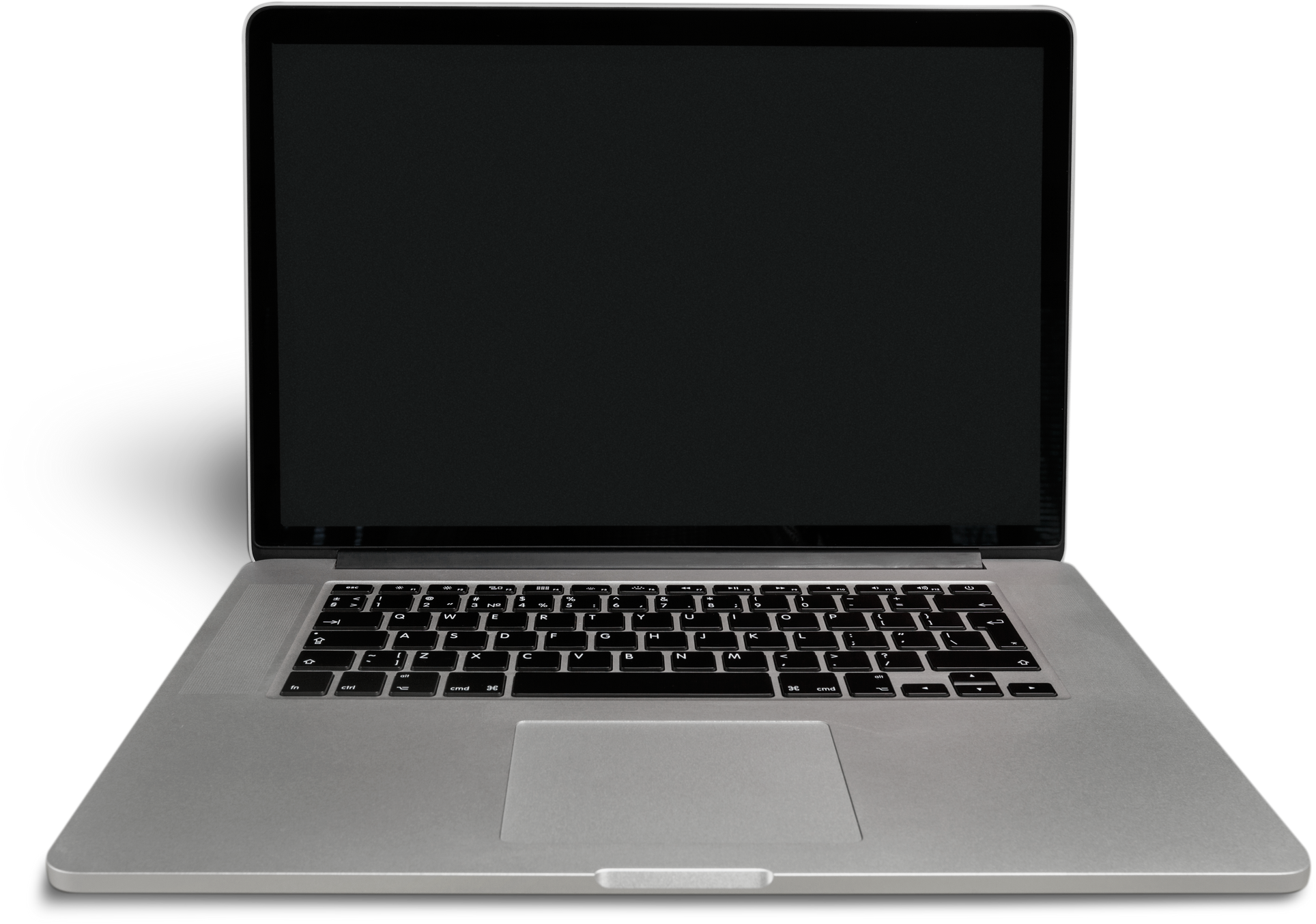 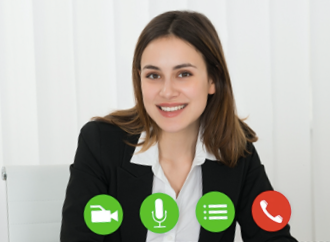 The interview is a two-way communication process
Asking meaningful questions will demonstrate that your interest extends beyond seeking employment.
What types of questions should you ask?
Please describe an average day on the job?

What is the next step in the hiring process?

If you freeze, ask questions about what you would like to know about the job
INTERVIEW
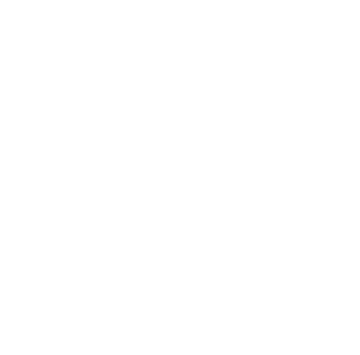 Interview Summary
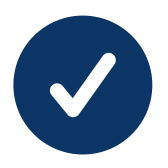 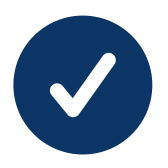 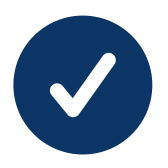 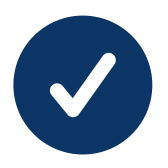 EXPAND
SHARE
KNOW
PREPARE
Share your CARR stories that showcase past experiences.
Know your strengths & weaknesses.
Show how you have overcome at least 
    ONE weakness.
Prepare a closing statement & questions.
Expand on key items listed on your resume/cover letter.  
Be sure to reference related, past experiences that fit the requirements of the  position.
INTERVIEW
SEND A THANK YOU NOTE OR EMAIL TO THE INTERVIEWER/S TO THANK THEM FOR THEIR TIME
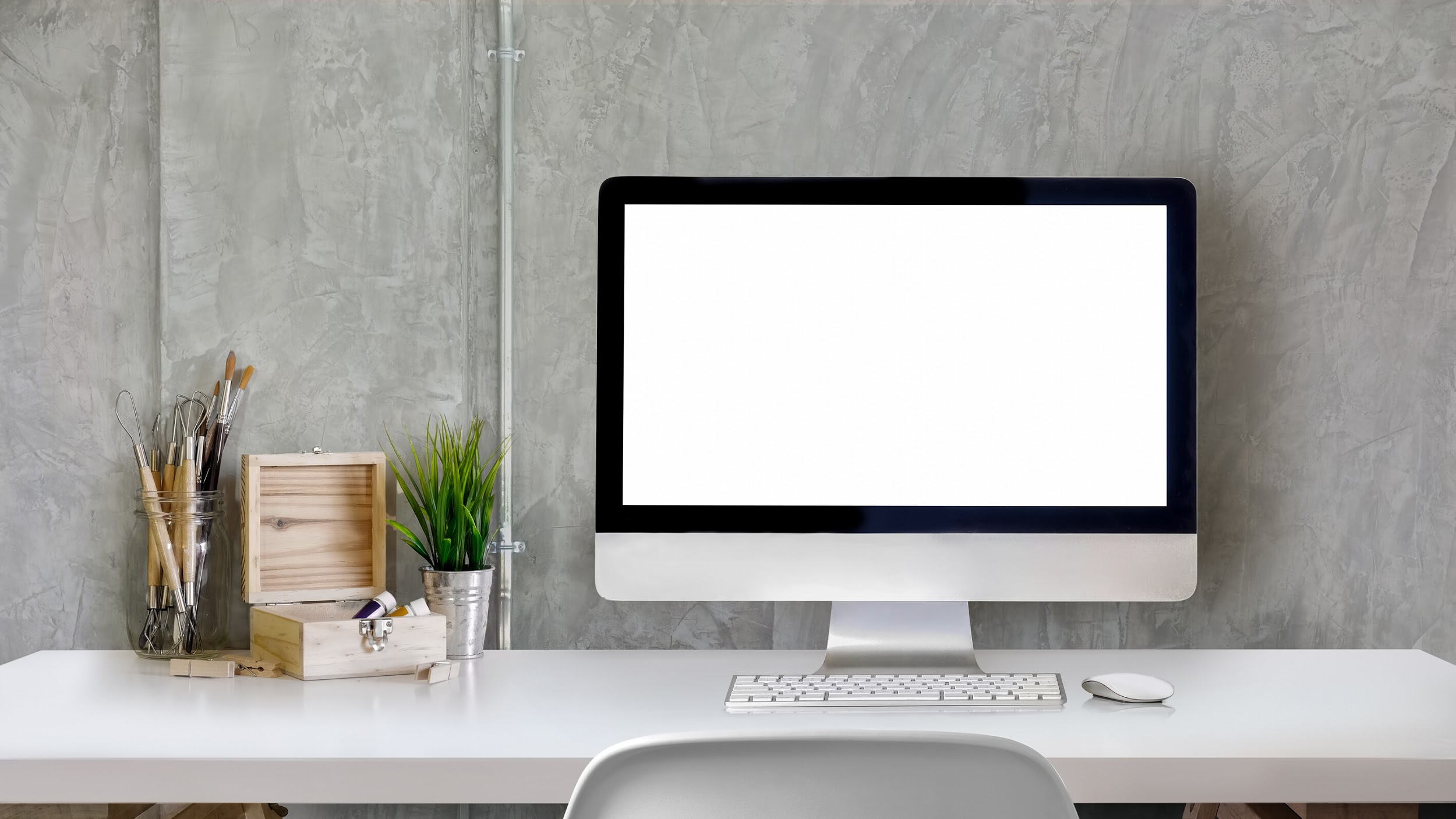 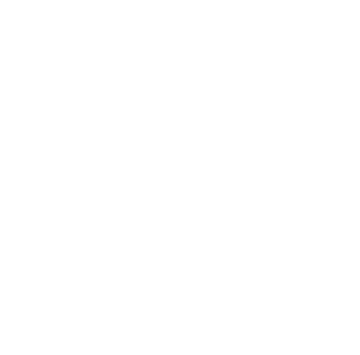 Only 20% of candidates do this.
Send a letter or email to each person who interviewed you.
Use this letter to add info you thought of later that will advance you as a candidate of choice.
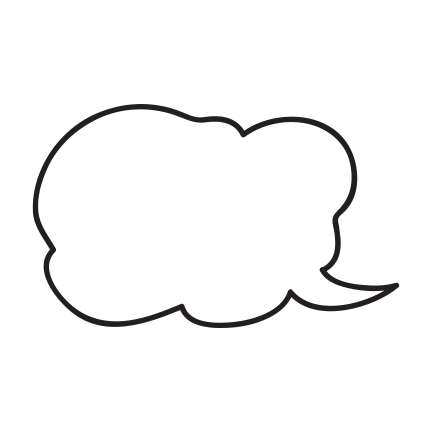 AFTER THE INTERVIEW
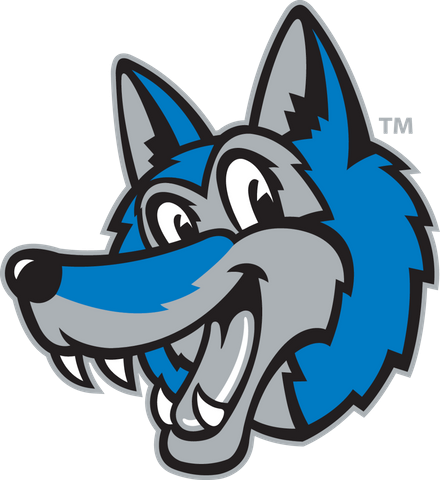 Thank 
you!
POST-INTERVIEW
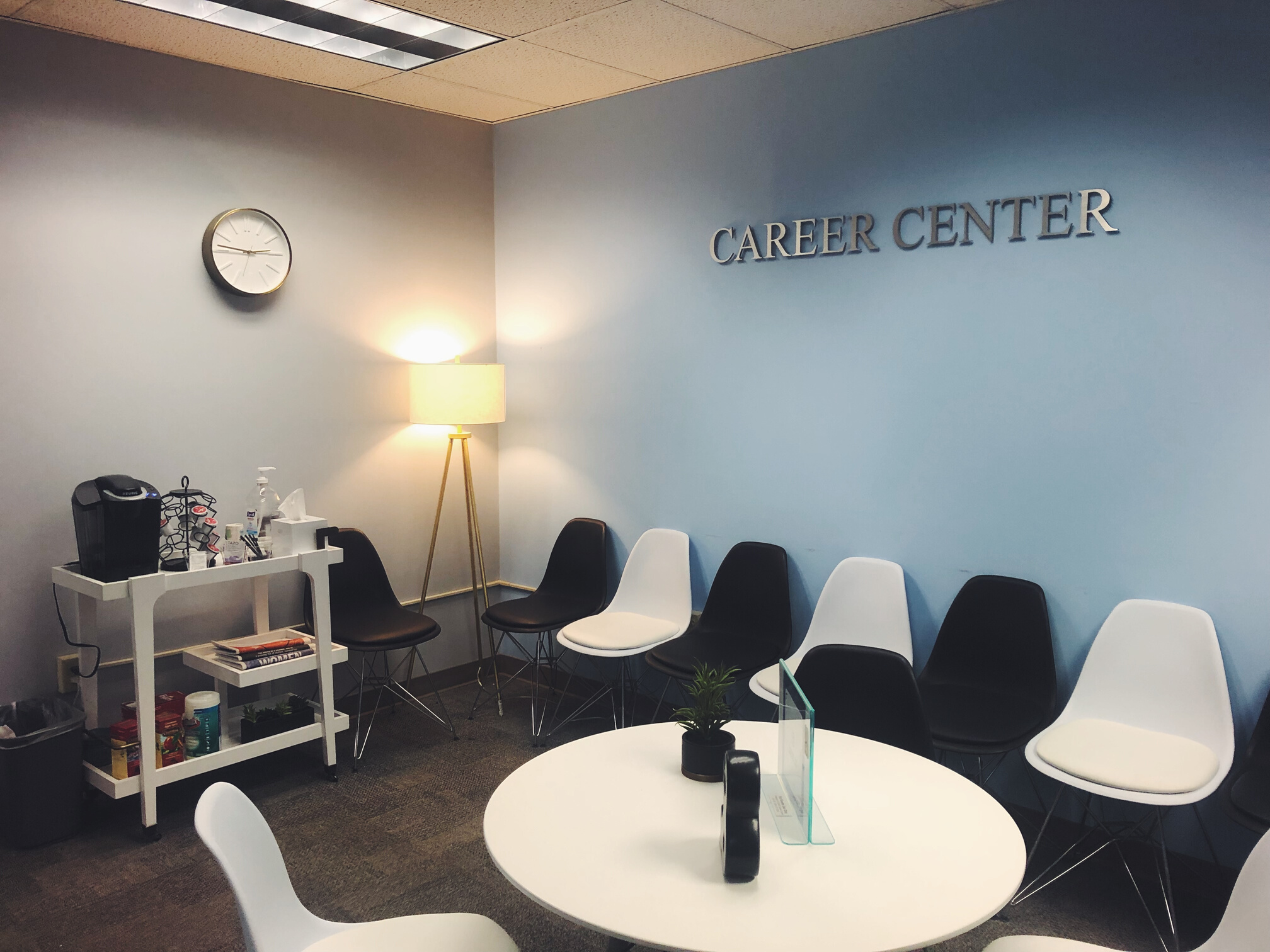 MAKE AN ONLINE APPOINTMENT
OFFICE HOURS
Monday-Friday 
8:00am-5:00pm
DROP-IN HOURS
Monday-Thursday
2:00pm-4:00pm
CONTACT INFORMATION
Email: careercenter@csusb.edu
Thank you for joining us!
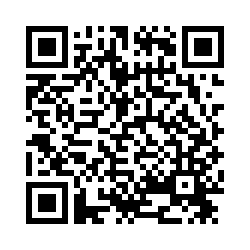 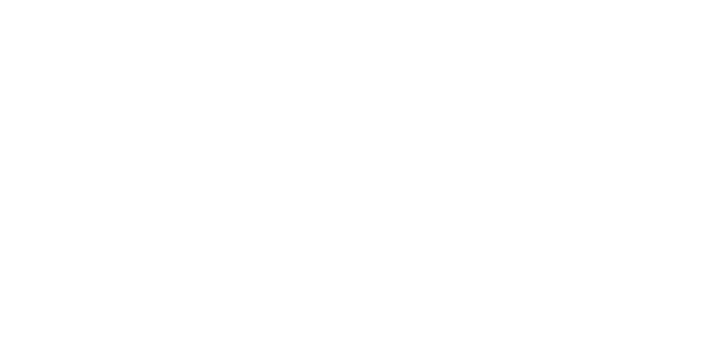 Questions?
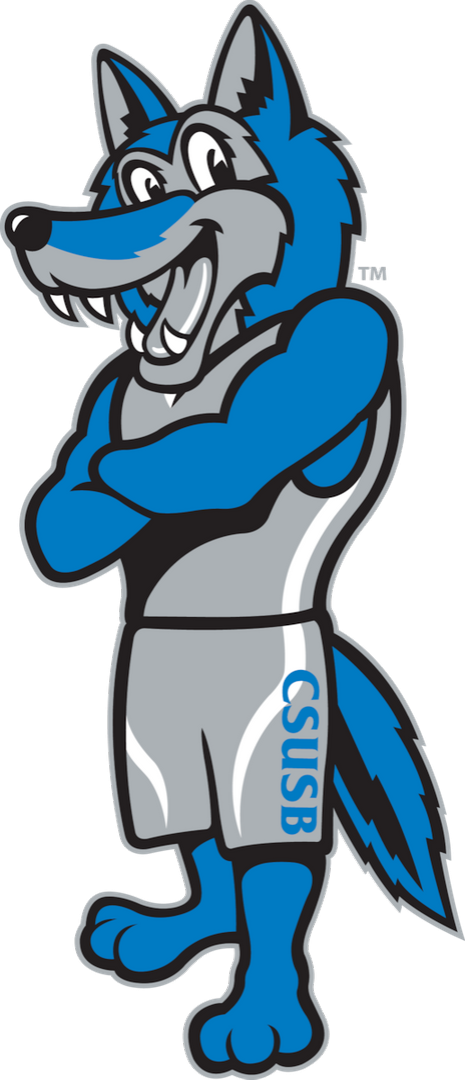